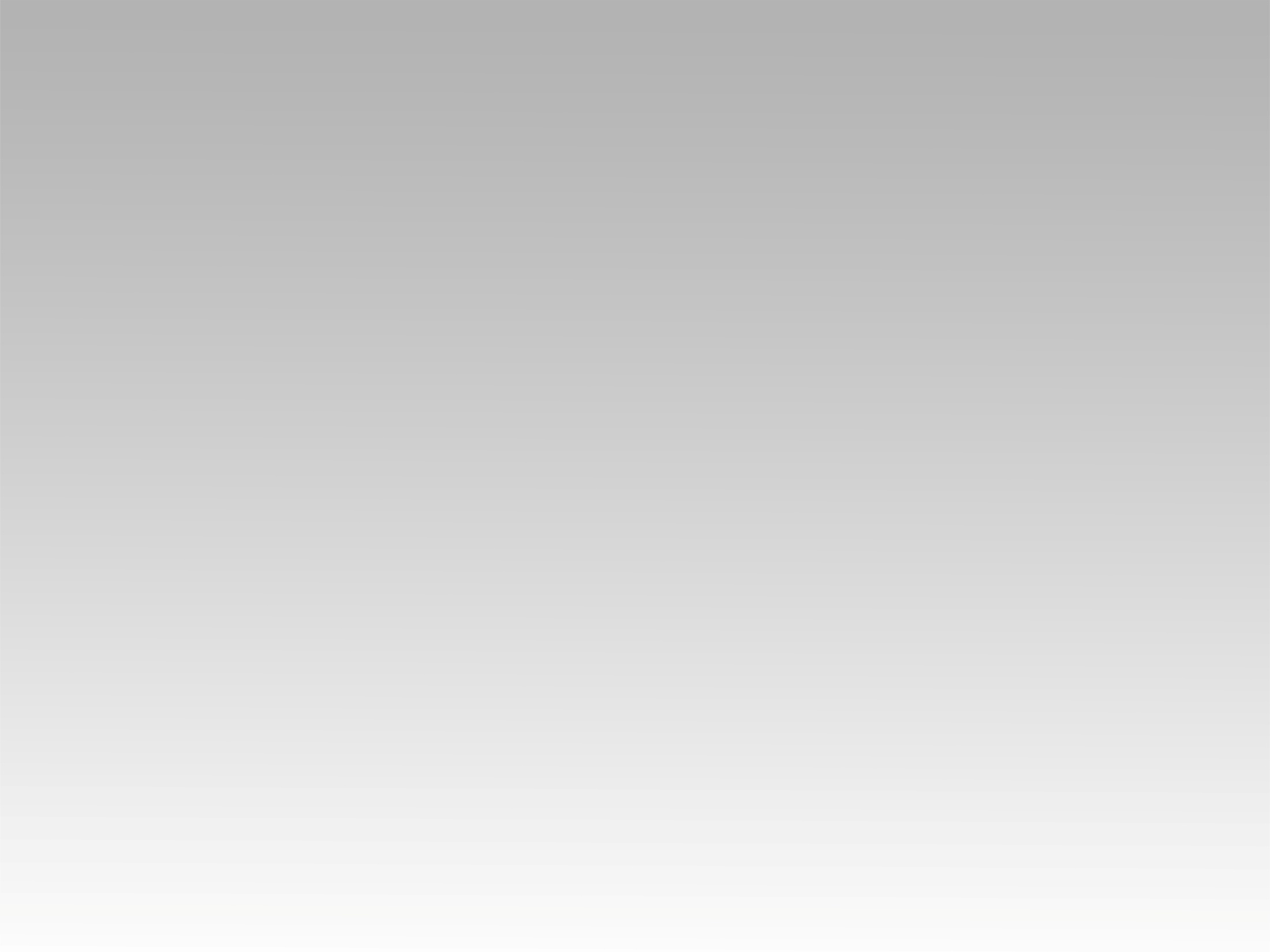 ترنيمة
انتظاراً انتظـرت الإلـه
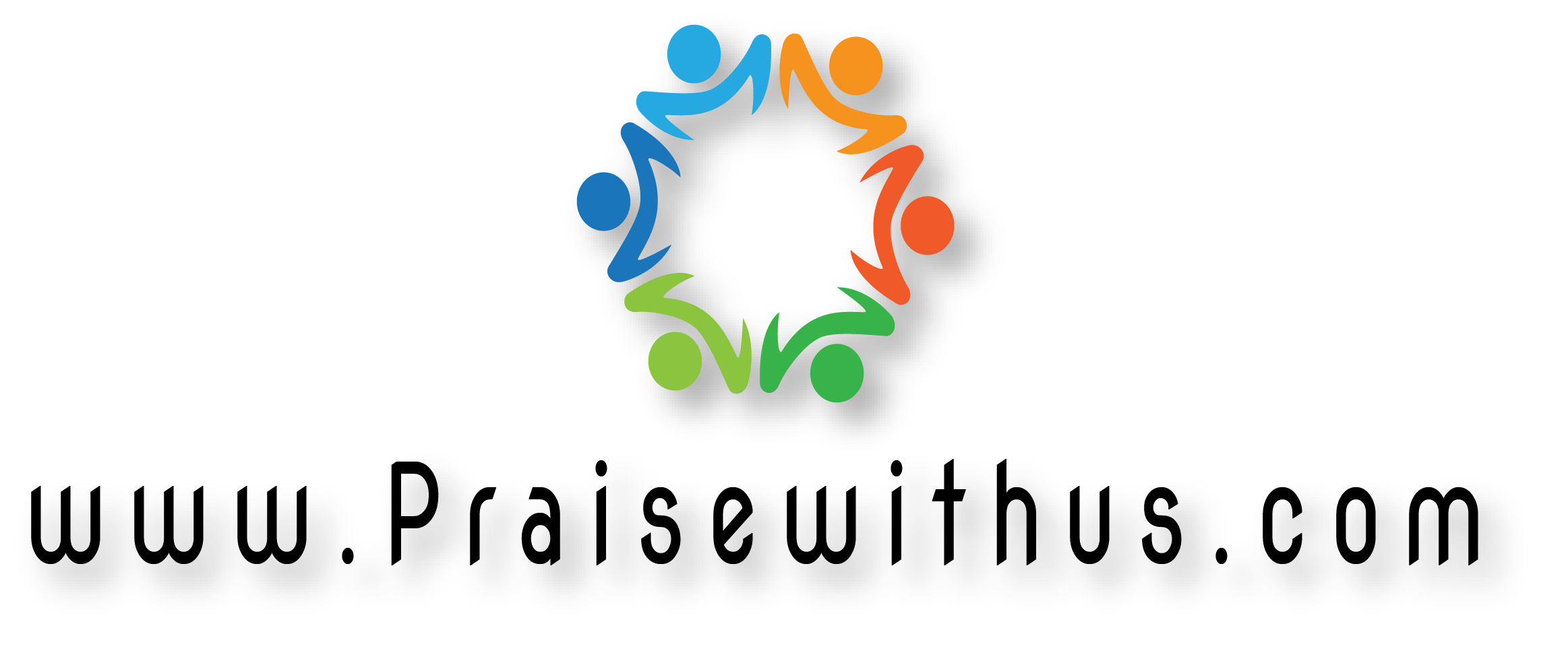 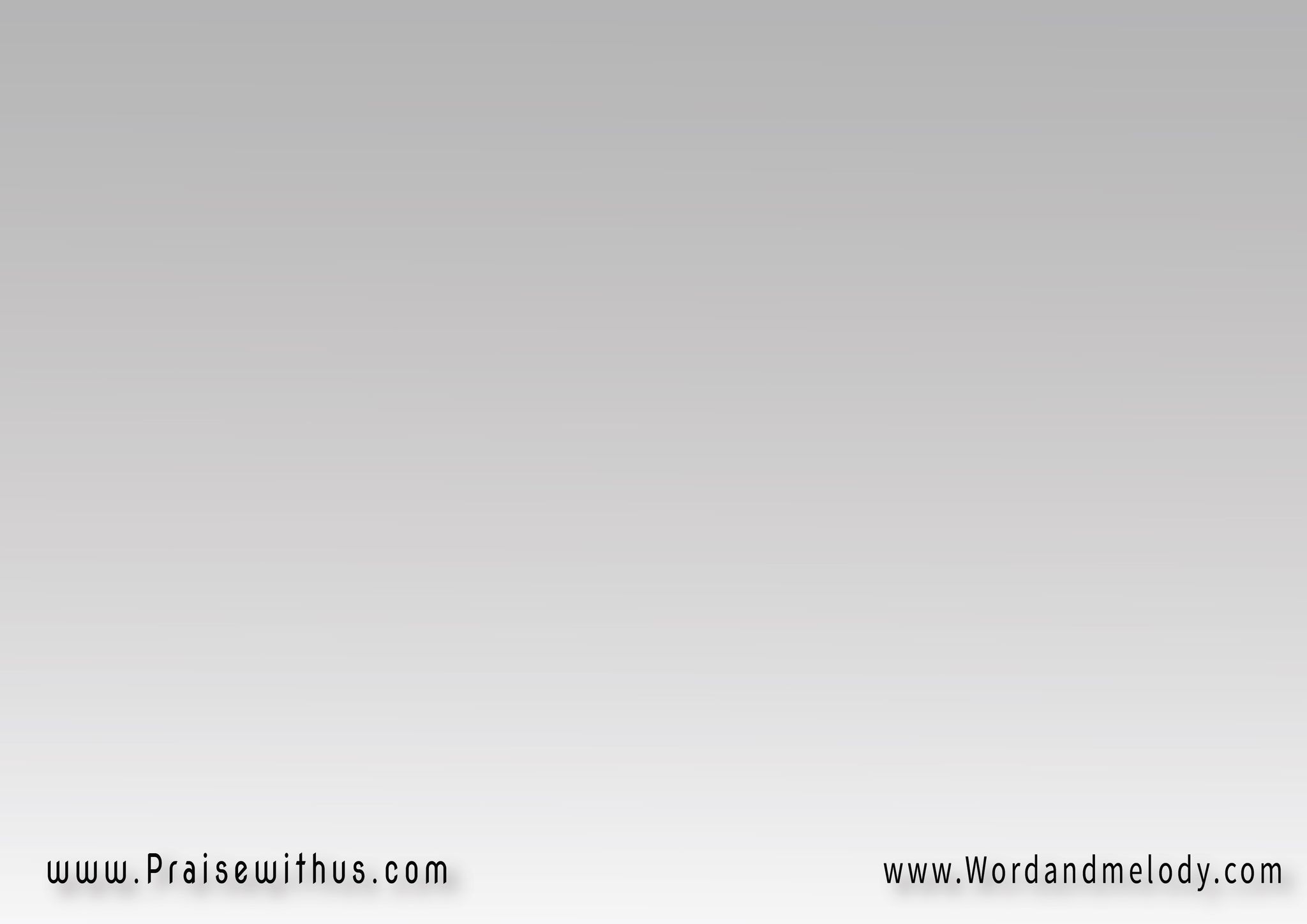 انتظاراً انتظـرت الإلــه
فمال و سمع الصراخ
أصعـــدني مـن جــب الهــلاك
 من طين الحمأة غسل خطــاي
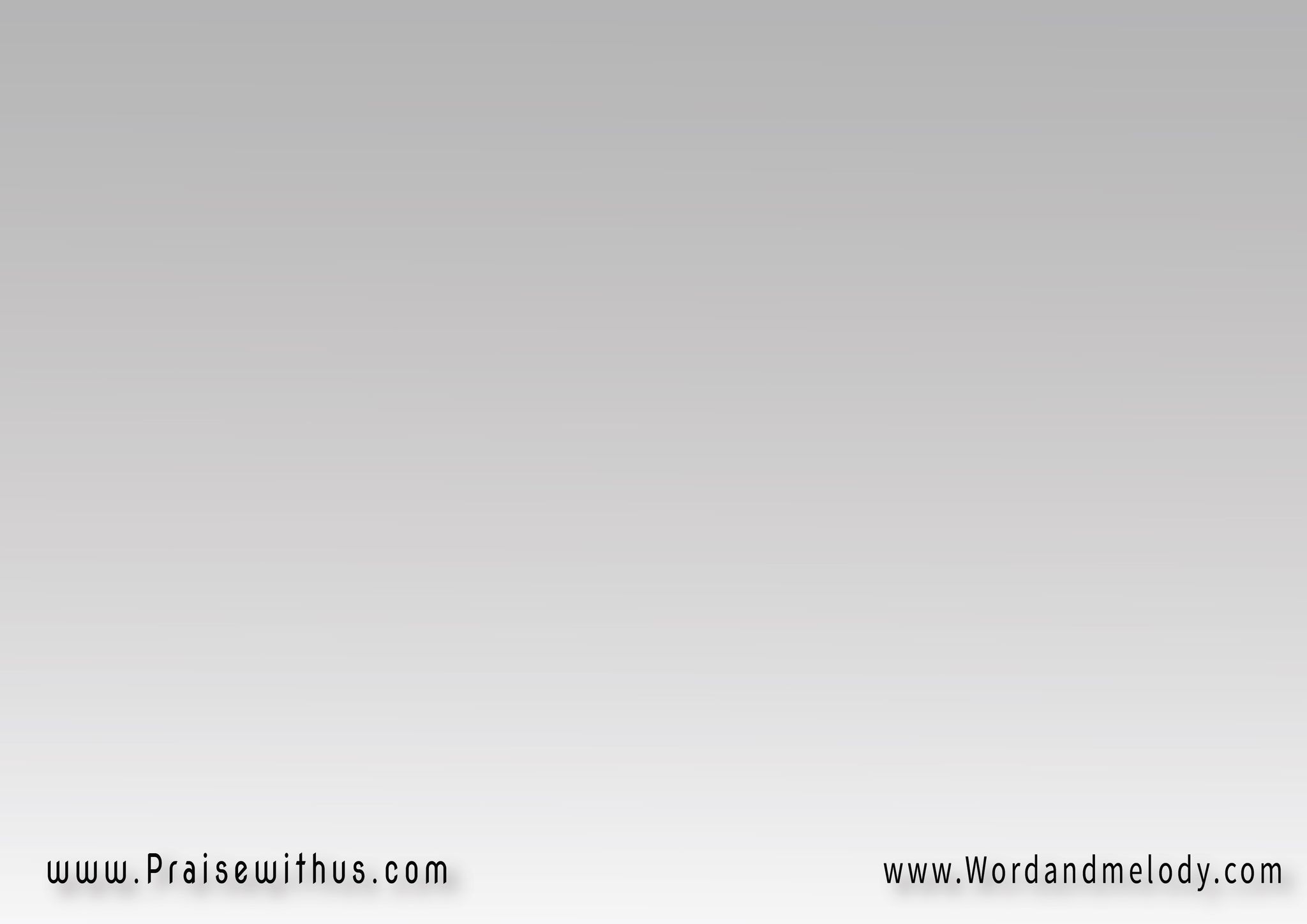 و جعل في فمي
ترنيمة جديدة 
تسبيحه للإله
  تهليل وصلاة (2)
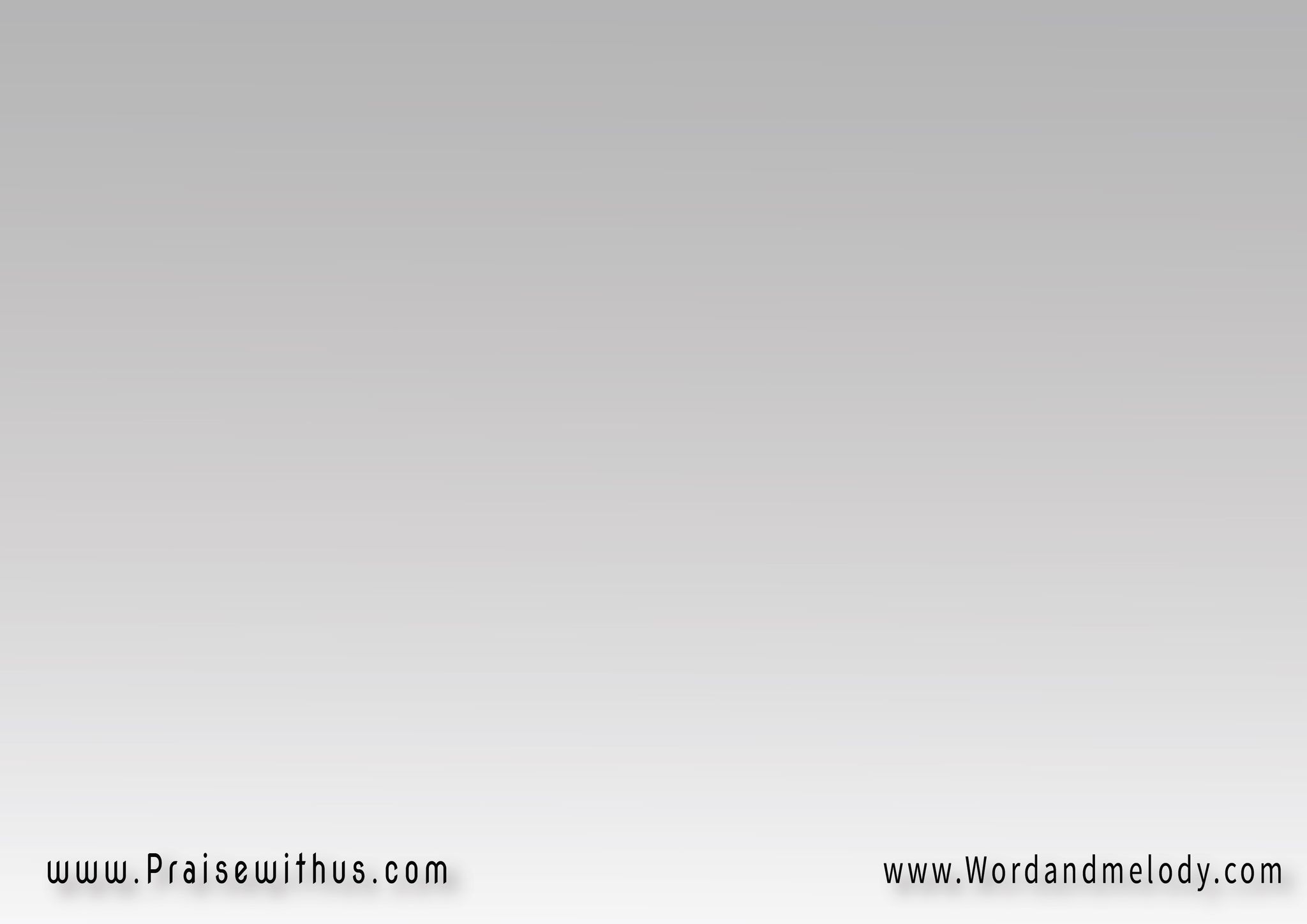 أغــنــــي لــــلإلـــــه
إلهي يسمع الصــلاة
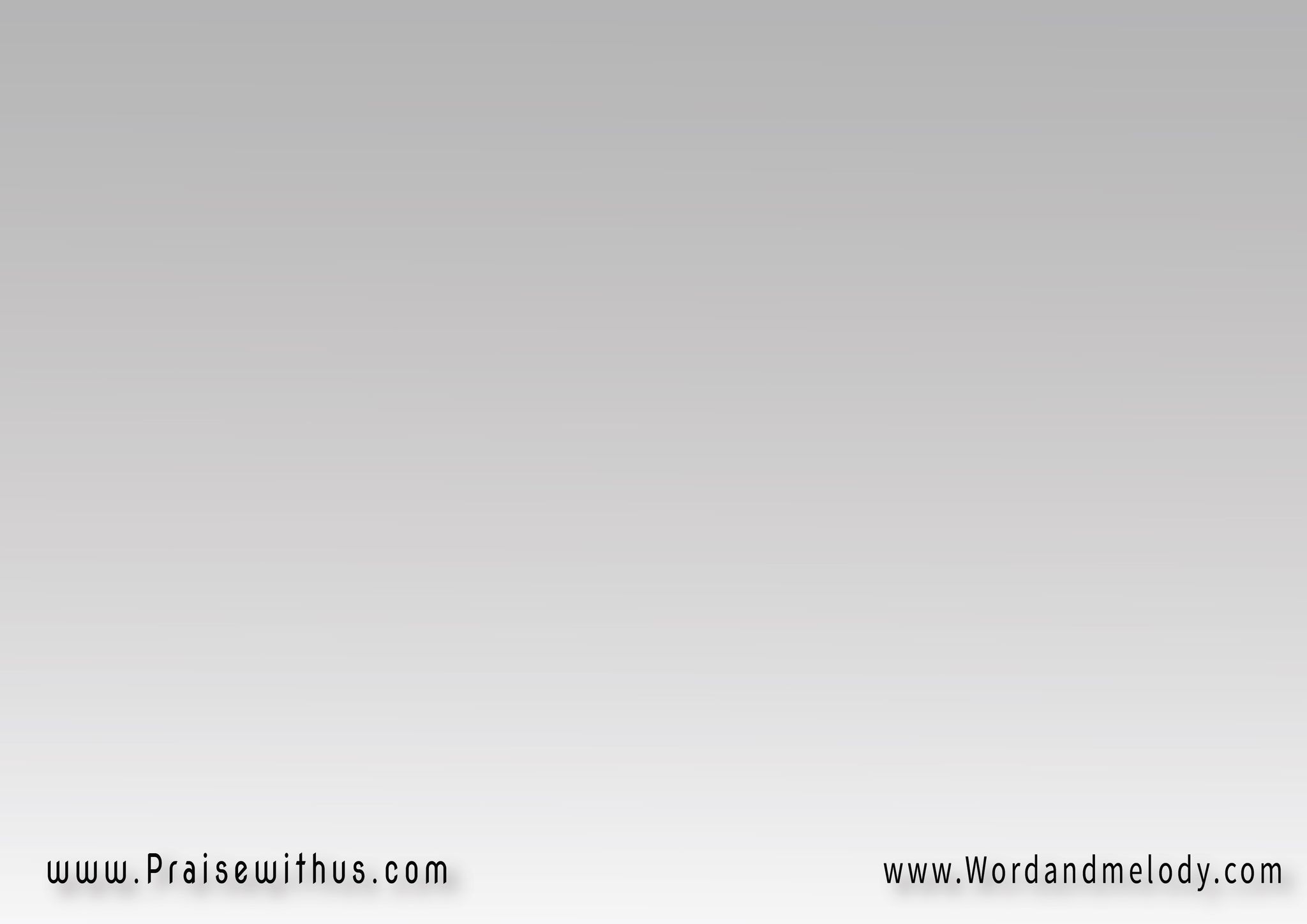 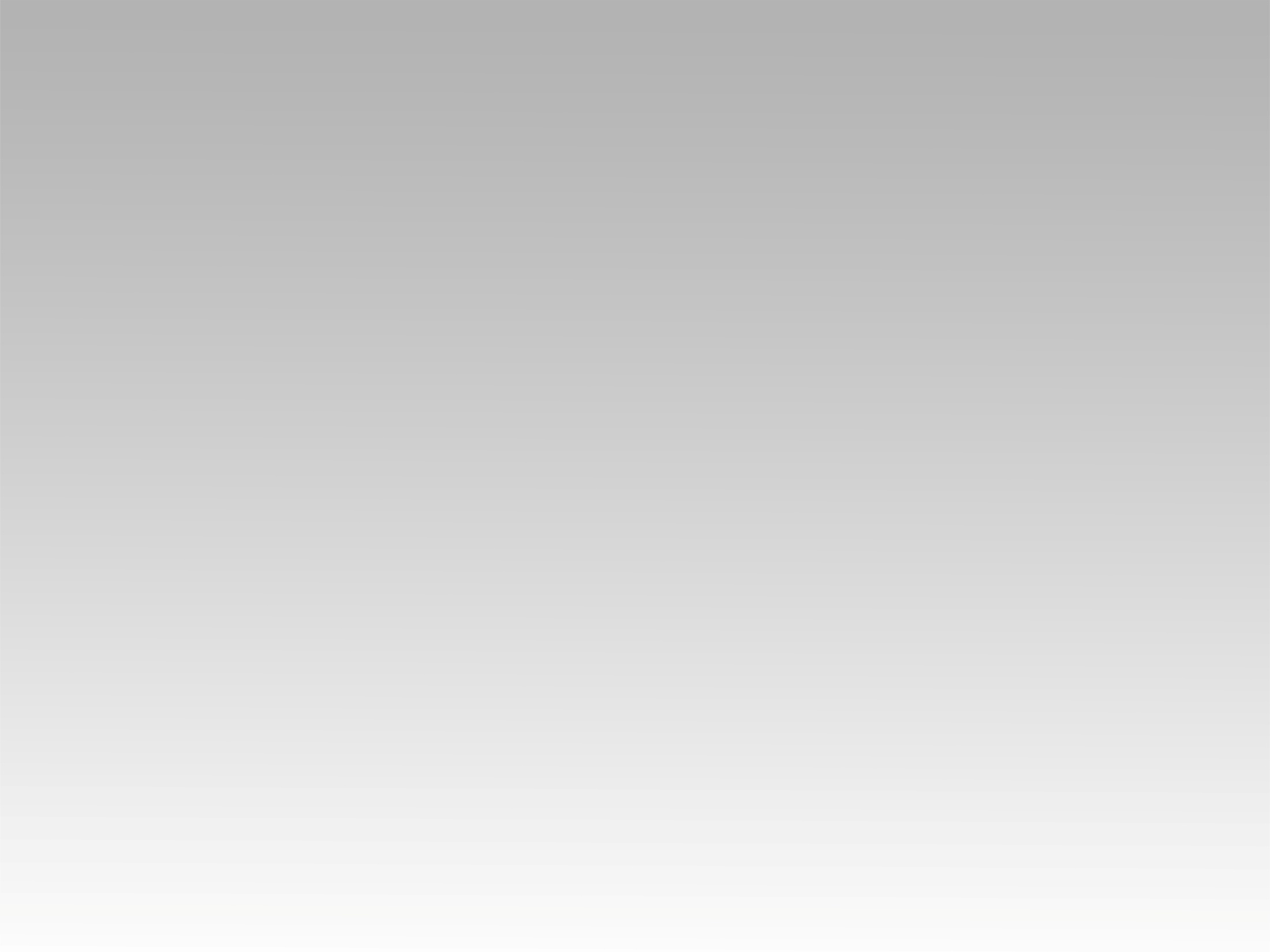 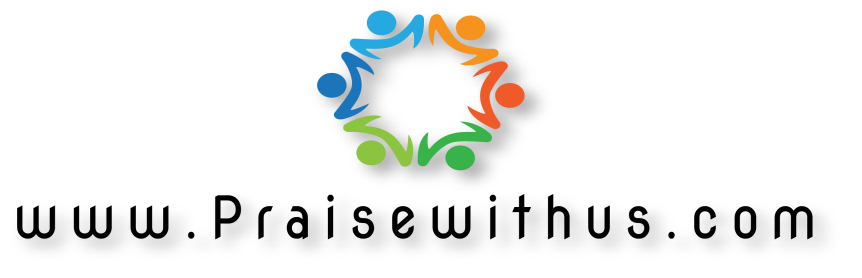